2021 Glendale CoC System Performance
Presented by: Richmond Amoah | HMIS System Admin
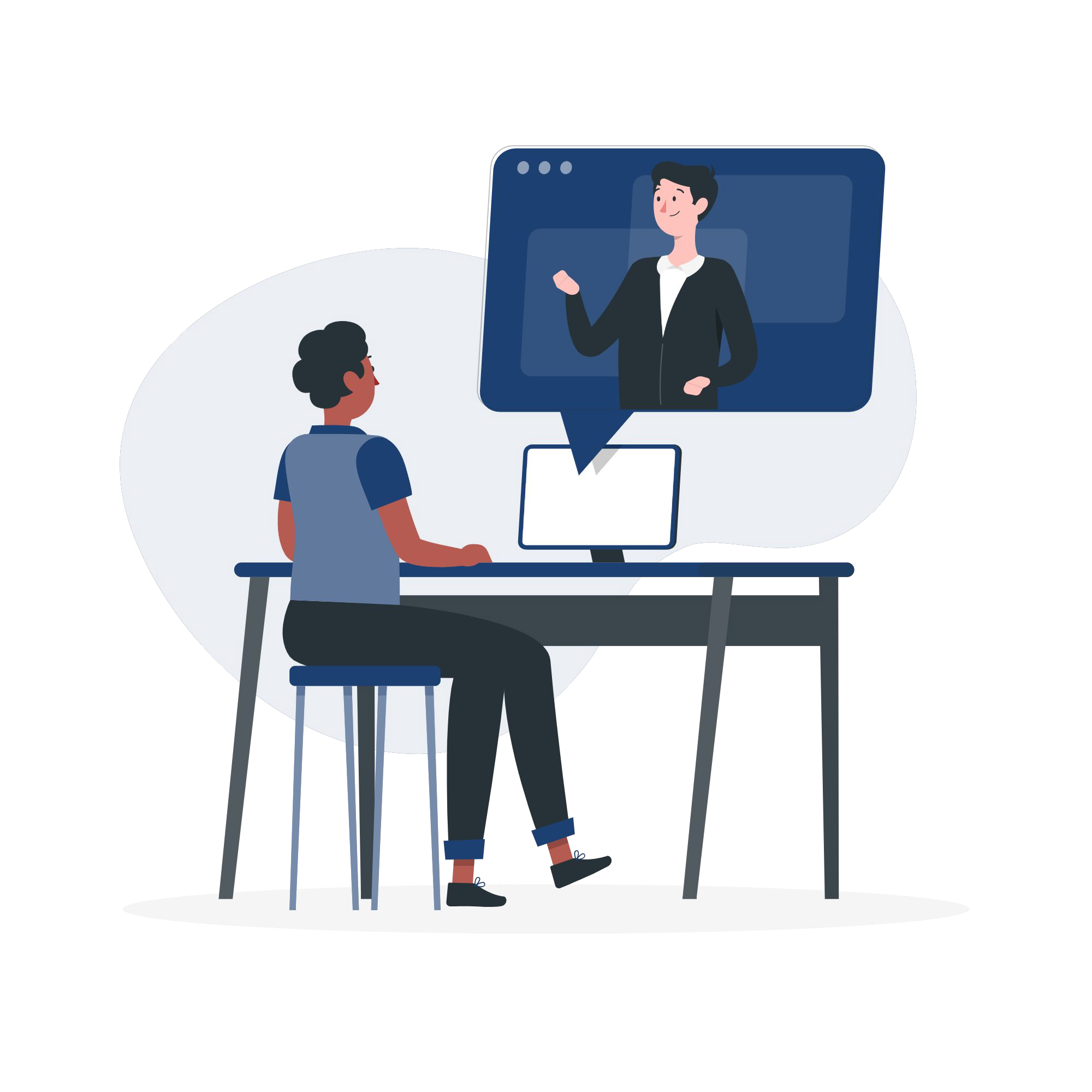 Agenda
2021 HMIS Program Performance
HIC/PIT 
HMIS Data Quality & Data Corrections in Preparation for System Performance Measures, HIC, & LSA
2021 Glendale CoC Program Performance
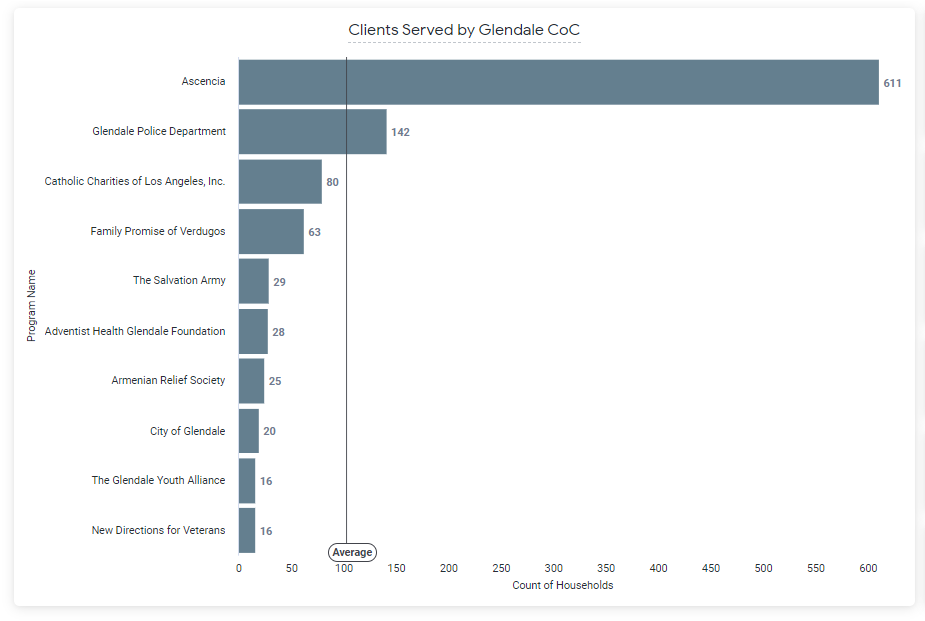 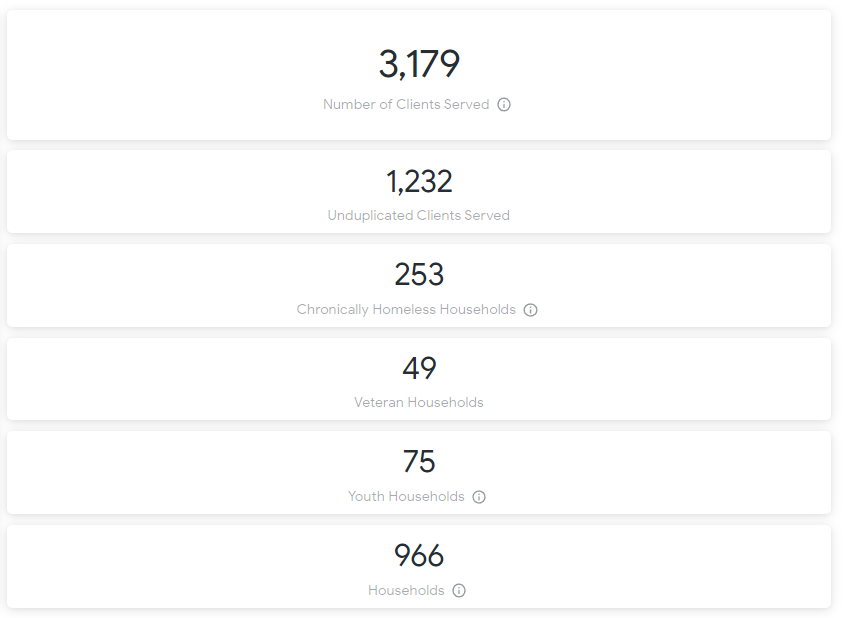 2021 Glendale CoC Program Performance
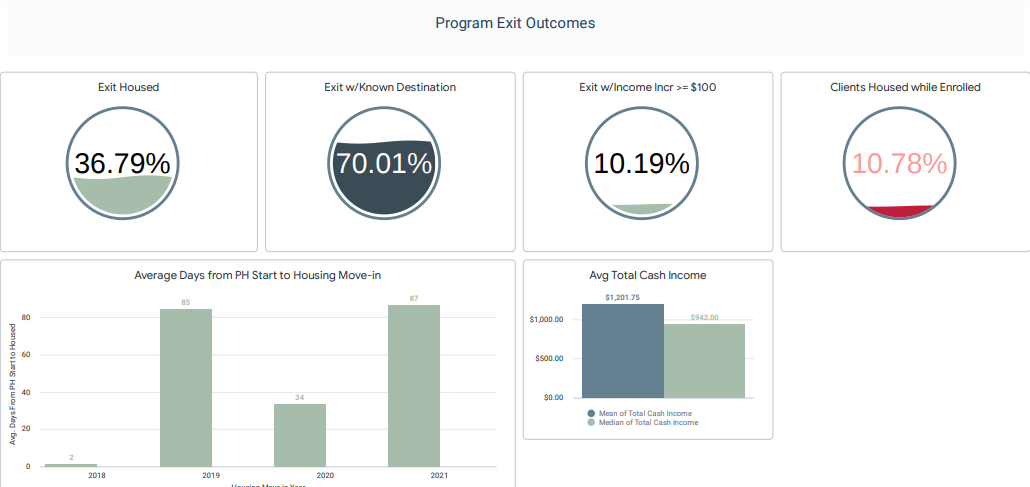 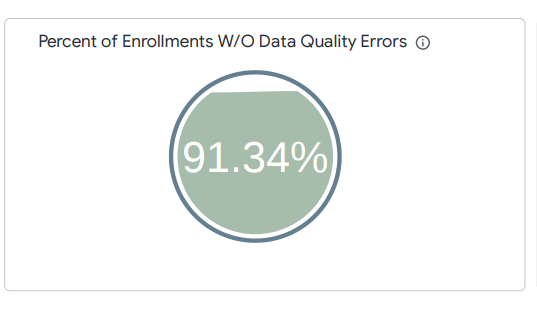 2021 Glendale CoC Program Performance
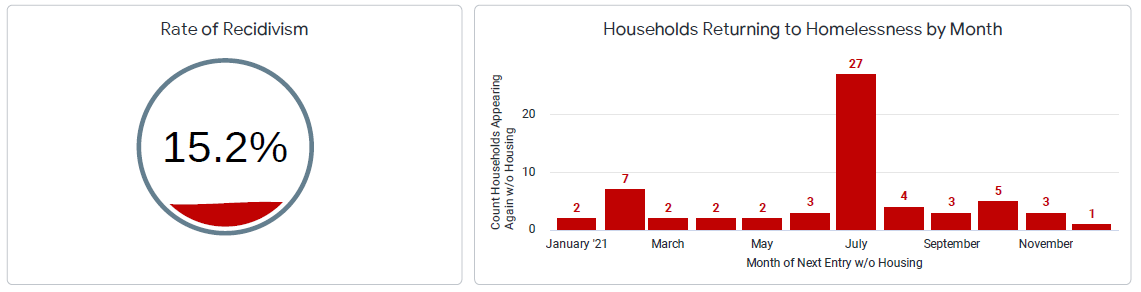 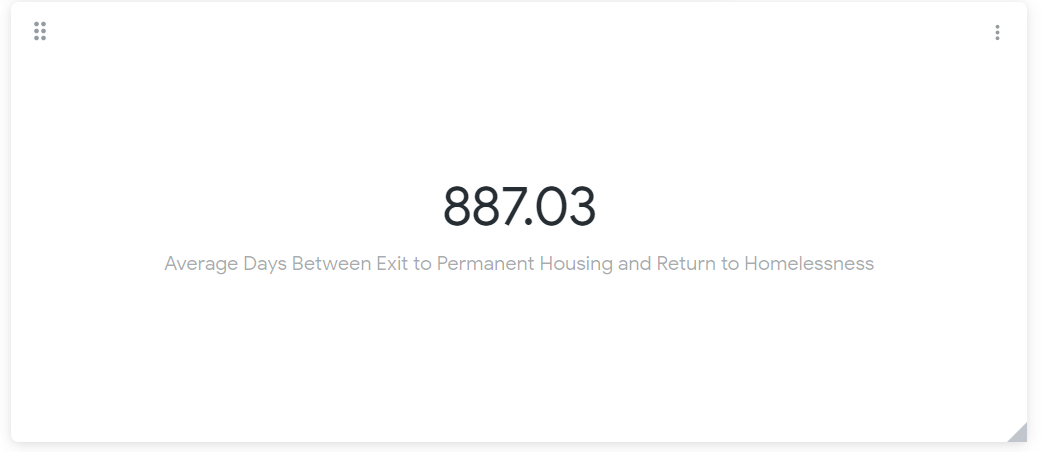 HIC (Sheltered Count)
The HIC is conducted annually and reports on shelter and on the following housing projects (ES, SH, TH, RRH, PSH), including non-participating HMIS programs (e.g. DV programs) that fall under the same project types . **Official Glendale forms should be completed by Agency Admins and submitted by 28th February 2022
The HIC includes:
 Bed/unit capacity
Federal funding source
Number & Type of households and clients served
Target Population
Housing Type
Location (geocode and address)
HMIS Data Quality
Utilization rate based on clients in shelter/housing during one night in February (point-in-time count)
Glendale EHV Assessment
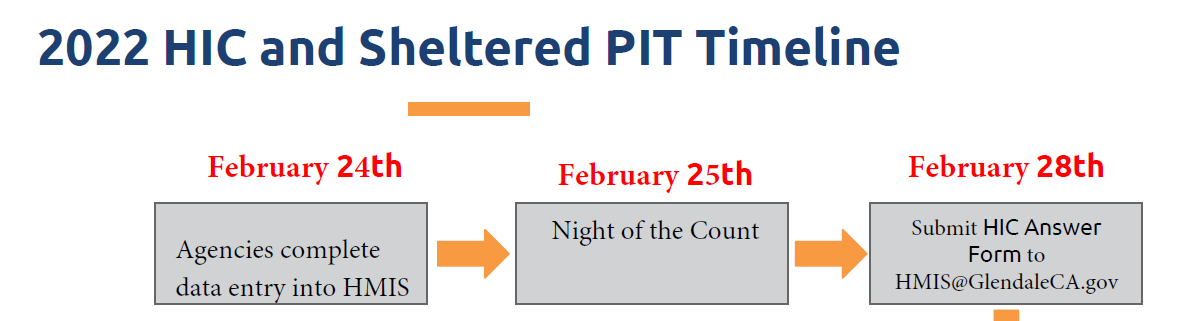 4.12
4.20
Coordinated
Situation
Entry Event
Coordinated  Entry
4.19
Coordinated Entry  Assessment
Refer Client to  EHV Program
HMIS Data Quality for HIC, LSA, SPM
Demographic data: birth dates reflect minor/adult status correctly, all other demographics are as complete as possible.
Enrollment/exit data: dates, head of household, group enrollments are correct.
Move-in Date (Permanent Housing projects only): ensure the residential move-in date reflects the date that the client started residing in permanent housing
Overlapping Enrollments: ES, TH, SH Programs 
         Data Corrections:
Communicate with HMIS@GlendaleCA.GOV
  to correct any data, you can’t fix yourself
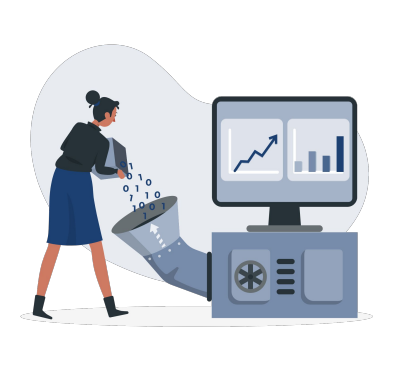 Glendale EHV Assessment
4.12
4.20
Coordinated
Situation
Entry Event
Coordinated  Entry
4.19
Coordinated Entry  Assessment
Refer Client to  EHV Program